Columbia University – Paper Reduction Certification Report
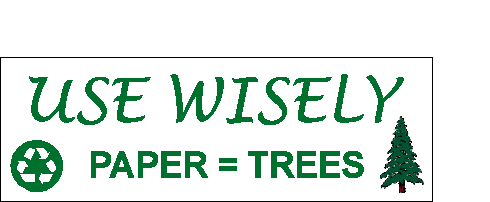 Paper ReductionRequested Certification Level
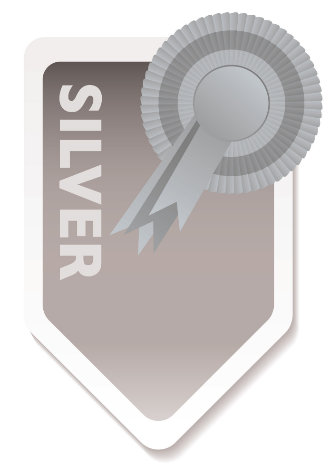 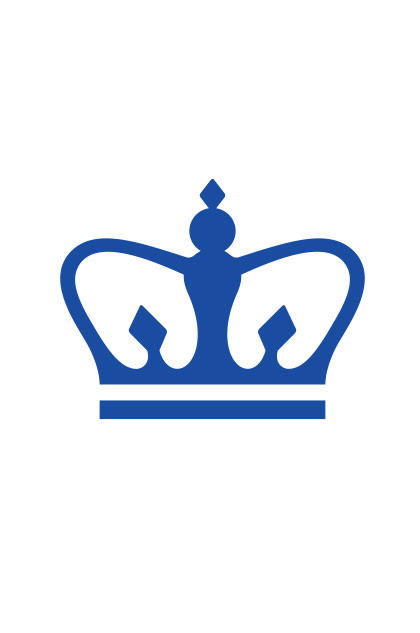 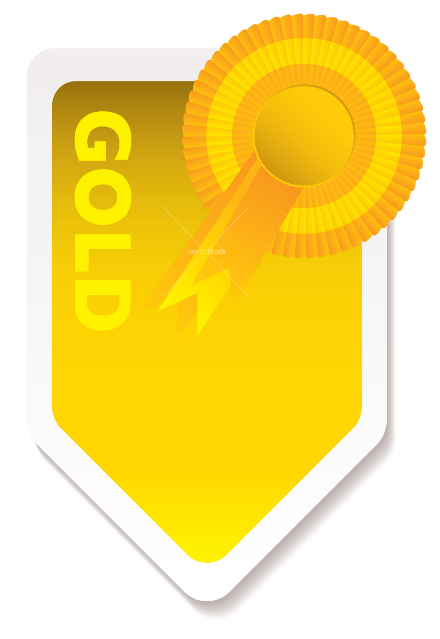 Silver Certification Report
Table of Tasks
CUMC Facilities recycling in-service
New team referral or collaboration
Printing reduction pledge
Removal of desktop printers, Optional Elective
Recycled paper printer tray
Paperless meetings, Silver
Paperless Officer time-off tracking, Optional elective
Electronic Financial Processing, Optional elective
Share documents via e-mail or group drive
Adjust MS Word to 1 line spacing
Adjust MS Word to 10 pt. fonts
Recycled paper policy, Silver
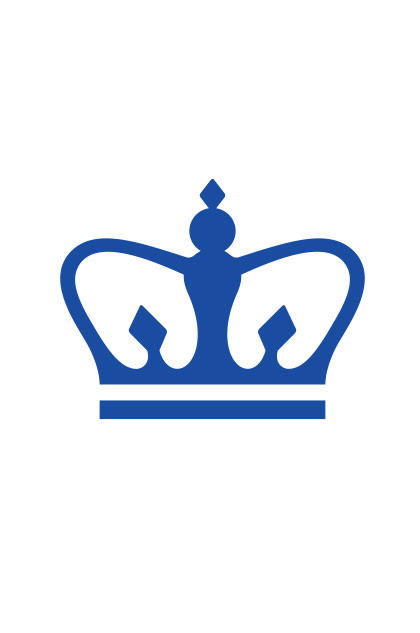 CUMC Facilities recycling in-service
Team has invited CUMC Facilities to do an office in-service to refresh staff on recycling procedures
At least half the team must be present
Attach a confirmation e-mail from CUMC Facilities in the box to the left
New referral or collaboration
Introduced one new team to the Paper Reduction Challenge or started a collaboration 
Introduced team must have signed up for the challenge
Collaborators must introduce new ideas to the Paper Reduction Initiative
Attach a copy of the new team’s pledge directly to this slide or at least three new ideas to reduce paper
Printing reduction pledge
At least half of our team has pledged to print no more than 20 pages per week
>20 pages per week per team member
Distribute pledge by e-mail
Attach a copy of the team’s pledge
Inventory of desktop printers
Team has inventoried desktop printers and removed them where feasible or given reason for keeping printer.
Attach before and after inventories
Recycled paper printer tray
Team has created a dedicated drawer on central printers for scrap paper
Attach a photo showing the filled scrap paper drawer.
Paperless meetings
Host three separate meetings where 6-10 people, or 90% of the attendees in the meeting did not use paper
Attach photo(s) from meetings
Paperless Officer time-off tracking
Team has collaborated with CUMC HR to transition to paperless tracking of officer time-off
Attach email from HR confirming 
Optional Elective
Electronic Financial Processing
Team has adopted the MSPH-endorsed paperless workflow to submit to finance and store electronic voucher invoices
Review “Reducing Paper Use Through E-Financial Processing”
Attach an approved response from Finance for an e-filed invoice
Remember to remove dollar values!
Optional Elective
Share documents via e-mail or group drive
Team has committed to sharing documents exclusively online through share drives and/or email 
Attach screenshot of share site homepage or group drive root directory
Adjust MS Word doc spacing
Team has changed the Microsoft Word document spacing to 1 line (from 1.15) on all team member computers
Attach a copy of the team’s pledge
Adjust MS Word fonts
Team has changed all font sizes from 11 to 10 pt. on all  computers when printing
Attach a copy of the team’s pledge
Recycled paper policy
Team has committed to purchase only 30% or higher recycled-content paper
Note: price is currently the same as standard paper
Attach email statement from Department Administrator